IT Service Delivery and SupportWeek Six
IT Auditing and Cyber Security
Spring 2014
	Instructor: Liang Yao (MBA MS CIA CISA CISSP)
1
Network Topics
Network Types
Topology
Network Devices 101
Protocols
Risks and Controls  Associated with Network Environment
Audit Network
2
Network Type
Delicate Line / Dial-up
Frame Relay Network	
Satellite Network
3
Dedicated or Leased lines
Dedicated services are leased from a telecommunications carrier.	
Leases can be month-to-month or yearly. Usually long-term leases are discounted.
Monthly charges are the same whether the circuit is used or not used.	
Some organizations use dial-up circuits as back up for dedicated circuits.
4
Dedicated or Leased lines
Most dedicated services are digital circuits: 
T-1 - approximately 1.5Mb/sec capacity. Often divided into 24 channels of 64Kb/sec.
T-3 - approximately 43 Mb/sec capacity. A T3 circuit comprises 28 T-1 circuits.
F-T1 - fractional T-1. One or more of the 24 channels of a T-1 circuit.-	
Mb/sec means millions of bits per second.
Kb/s means thousands of bits per second.
5
Frame relay networks
Packet switched networks are usually private data networks provided by a telecommunication company. Each telecommunication company owns its own packet network. 

Some characteristics of Frame Relay packet networks: 
Messages are sent as packets of characters. Long files broken into multiple packets by software or hardware at the sender, reassembled by software or hardware at the receiver. 
Each packet is given the address of sender and receiver, and a sequence number.
6
Frame Relay Networks
Each packet can take a different route through the vendor's network based on the efficiency of each route at the moment the packet travels through the network. 
If a portion of the vendor's network fails, the packets are rerouted around the failure. 
Some packet networks guarantee delivery of every packet, even during some types of network failure. 
Many organizations share the same packet network. The network equipment prevents Organization A from sending packets to Organization B and snooping on Organization B's packets. 
Some companies refer to their packet network as a virtual private network or VPN.
7
Satellite Networks
When traditional telecommunication circuits are expensive or impossible to deploy. 
By companies with a very large number of locations that have relatively small data transmission requirements. Many nationwide stores, gas companies, utility companies, and auto companies utilize satellite communication. 
A primary security issue with satellite communication is that the signals can be intercepted as they pass through the airwaves. Thus, for sensitive information encryption is especially important to reduce the risk of unauthorized access to your important information.
8
Local Area Network (LAN)
A local area network connects two or more computers or peripherals. Each computer and peripheral must be equipped with a network interface card (NIC) to connect to the wiring system. Software in the operating system (called drivers) operates the network interface cards.
9
Wide Area Network (WAN)
A wide area network provides connectivity between local area networks. This is accomplished by using services such as dedicated leased phone lines, dial-up phone lines, satellite links and data packet carrier services. WANs can be as simple as two LANs connected or a very complex global corporate network connecting offices in many different countries.
10
Wireless LANs
No wiring – easy to install
Security concerns:
Interception of wireless communication (war-drive)
Unauthorized wireless access points (back door)
Security of mobile, handheld devices (loss/misuse/distraction/health concerns)
Wi-Fi access point – broadcast outside of the org. ‘s perimeter
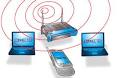 11
Cabling
A local area network can be implemented with several choices of connection technology. Characteristics of each technology are listed below:
Coaxial Cable
Twisted Pair 
Fiber-Optic Cable
Wireless LANs
12
Coaxial Cable
Use cable similar to cable television cable
Relatively immune to interference. The bulkiest and heaviest of the three types of cable
Carry  data for long distance (thousands of feet) without re-amplification
An older technology and not typically used for new network  installations (prior to 1992)
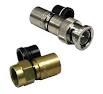 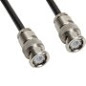 13
Twisted Pair
Telephone-like wire. Modern LANs require a high quality cable designed specifically for data communication  (CAT-5 & CAT-6 with RJ-45 Connector)
Not immune to interference. Susceptible to wiretaps due to its simple construction
Carry data only short distances (tens of hundreds of feet)
Inexpensive
The most common cabling for LAN installation
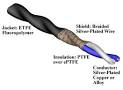 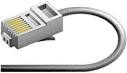 14
Fiber-Optic Cable
Made from glass or plastic
Most resistant to interface 
Sensitive to damage from extreme heat
Very difficult to tap – NOT impossible
Carry data the longest distances without re-amplification
Extremely high transmission speeds (GHz) -  FIOS
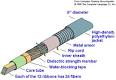 15
LAN Topology
Topology – How the network is wired
Common LAN Topology
Ethernet
Token Ring
AppleTalk
Fiber Distributed Data Interchange (FDDI)
16
Ethernet
Most widespread LAN topology
Low cost
Faster than token ring
First come first serve protocol
Good balance between speed, cost and ease of installation
17
Ethernet
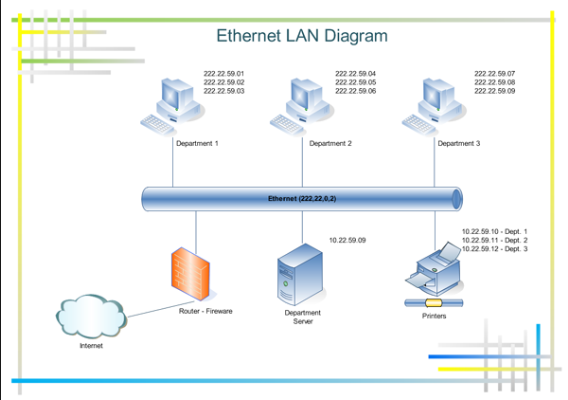 18
Token Ring
Controlled protocol using tokens
Passing token along the ring and viewed by each device
More expensive
Slower than Ethernet
Small installed base
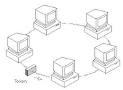 19
Fiber Distribute Data Interchange (FDDI)
A Token Ring like protocol
Reliable fiber optic systems
Building wide and campus wide backbone network
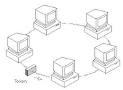 20
Connectivity
Several types of devices provide LAN and WAN connectivity. 
Repeater
Hub
Bridge
Switch
Router
Gateway
21
Connectivity
Repeater A repeater is an electrical amplifier used to boost the signal on a LAN. Often a terminal is too far from the hub or switch to reliably send or receive data.
Hub A hub is a concentration point for a LAN. The hub has four or more outlets (called ports). Each terminal, server, printer, etc. connects to one of the hub's outlet. The device pictured below has eight ports.
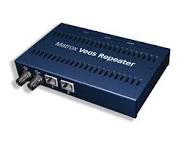 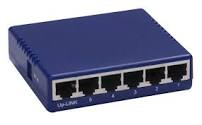 22
Bridge
A bridge provides connection between two LANs. The bridge looks at every packet on both LANs and only  pass the packets that need to travel from one LAN to the other LAN. 
Both LAN segments must be the same type (either Token Ring or Ethernet).
Bridges use the NIC address (also called the media access control or MAC address) to decide which packets pass through the bridge. The MAC address identifies the machine that is sending the data, not the user associated with the machine or the type of data that is being sent. As a result bridges cannot be used as firewalls. 
MAC address is six groups of two hexadecimal digits, separated by hyphens (-) or colons (:), e.g.01-23-45-67-89-ab
23
Switch
A switch is similar in functionality to a bridge but has numerous switch ports versus two (2) ports for a bridge. 
Switches are widely used because they are fast and inexpensive. They are quickly replacing bridges due to the cost and speed factors.
Switches can support both MAC Address and IP address, depending on the type of switch. Usually large networks use switches instead of hubs to connect computers within the same subnet.
24
Router
A router is a more sophisticated bridge. 
Routers can be used to connect two or more LAN segments. One of the segments can be the Internet or a connection to another organization's network (extranet).
A router can move messages between Token Ring and Ethernet LANs. (different protocols)
 Routers support different WAN technologies but switches do not.
25
Gateway
A gateway moves messages between two networks that use different network protocols such as SNA/SDLC, TCP/IP, or IPX/SPX.
A gateway often provides software translation and repackaging of messages as they move between the systems on each network.
26
Dial-Up
Dial-up circuits are analog or digital. Analog use standard voice circuits; connectivity is provided by a modem at each end. Digital dial-up circuits are available via a telephone company service called Integrated Services Digital Network (ISDN).
27
Virtual Private Networks (VPNs)
Virtual Private Networks (VPNs) VPNs extend the corporate network out to employee homes, business partners and remote offices. VPNs look like a "private network" but are instead using service provider networks or the Internet to "tunnel" packets of information between two locations.
28
Firewalls
A firewall is hardware or software that is used to isolate one network from another such as between your organization and the Internet. Firewalls should also be used to isolate extranets. For sensitive areas, organizations can isolate divisions and departments within their own networks with firewalls. 
    
The logic used by firewalls for blocking messages is based on configuration rules. Firewalls can isolate messages based on: 
		Network (IP, IPX, Frame Relay) address 		
		Message type (port number) 
		Message content
Firewall Types:
		Packet Filtering – inspect head of the packet
		Stateful Packet Inspection – head and content
		Application Layer  Proxy – more stricter rules: they 			not only want to know who the guest is, but what 			he or she will be doing once they are inside the 			club
29
Characteristics of dial-up
Characteristics of dial-up are: 
	Dynamic and on demand - can establish a 	connection almost anytime it is required.
	Easy to use - most programs are equipped with 	dialing software.
	Inexpensive back up solution.
	Usage costs - usually are based on a combination of 	time of day, distance between the two locations, and 	duration of the call.
	Typical speeds - up to 52,000 bps between the sender and receiver.
30
LAN Protocols
Protocol – To ensure data uses consistent format and messaging rules between computers and application programs.
Protocol example: 
TCP/IP; 
IPX/SPX; 
Apple Talk
31
LAN Environment Audit Concerns
An IT audit should review the following, at the minimum, in a LAN-based environment: 

Reliability of the LAN
Traffic capacity of the LAN, including room for growth. 
Ability to diagnose and repair problems. 
Unauthorized use and access to the LAN
Data backup procedures to ensure that important data will still be available should file servers encounter problems.
32
LAN Environment Audit Concerns
Security Administration is especially important to review. LAN growth resulted in LAN administrators with centralized administration responsibilities regarding access, storage, and control over user programs and data files. Security administration is often combined with other administrative tasks, which may mean a relative lack of attention to security since the LAN administrators usually have a great deal of other work.
33
LAN Selection Criteria
Application (web/external/internal)
Bandwidth needs
Area
Budget
Remote Access Needs
Redundancy & Resilience
34
Auditing Networks
Networks are a critical risk area for most companies and need to be frequently audited. It is important for auditors to first understand how networks function and then assess the overall risk to the organization. 
Network audits should be carefully planned with a focused scope to efficiently/effectively review the high risk factors. Networks can be implemented with many choices of hardware and software technology. The choices are a matter of organization goals, cost/benefit analysis, and availability.
35
Networking Risks
Organizations have built systems and applications that rely on networking almost all of the computers in the organization. Companies have also increased the reliance on telecommunications and networking for daily business communications. Extensive use of telecommunications and the Internet have introduced additional security and control risks.
36
Unauthorized Access to Applications and Data
Through various weaknesses in the network, networked computers, applications and user policies, our organizations are susceptible to: 
Trojan Horses - programs that do more than you think they do. 
Viruses - programs that place nefarious code on your computer and are carried to other computers. 
Macro - prewritten application program commands that get activated without your knowledge or consent when you start a program. 
Attachments and downloads - programs that you intentionally download that misbehave. These programs might be Trojan horses or infected viruses.
37
Unauthorized Access to Applications and Data
Social engineering - convincing a human you are not who you really are convincing a human to perform a task for you on your behalf such as divulge a lost password. 
Uploading and unauthorized distribution - employees sharing data or programs with non-employees or other employees.
38
Denial Of Service Attacks
Denial of service (DoS) attacks will flood a network or application with more transaction requests than the network or application can handle. The sheer volume of transaction requests will cause one or more of the following things to happen: 
The server will crash or be so overloaded that legitimate transaction response time slows to a crawl. 
The networking software (firewalls, routers) might crash because of the overload in traffic.
39
Denial Of Service Attacks
The result of a DoS attack is that legitimate users are unlikely to be able to receive service. 
DoS is a distributed denial of service attack. The difference between the two is that a DoS originates from a single network location, and a DoS originates from many network locations. 
To bring about a DoS, a hacker will attempt to place a zombie program on hundreds or thousands of machines. The zombie program is designed to awaken itself at a specific time (on all of the machines) and begin to generate the DoS attack on the target web site.
40
Control Objectives
Protect your electronic domain. 
Do not allow a person on the Internet to learn about or have access to any resources on your machine. 
Protect access from outside your domain. 
Do not allow anyone to pass through, or learn about or access any resources on the network to which you are connected. 
Understand where all of the network access points are installed, and how they are controlled.
41
Control Objectives
Ensure that adequate monitoring of network traffic is taking place - a surprising number of organizations are not doing so - or you won't know whether people are breaking in. 
Have a clearly stated banner at all gateways to your internal network and applications so trespassers can't claim they thought it was part of the web site. Ensure an adequate firewall is placed between your company's network and the Internet. 
Ensure an adequate firewall is placed between your organization's network and its extranets.
Ensure employees have awareness and acknowledgement of network security policies and procedures.
42